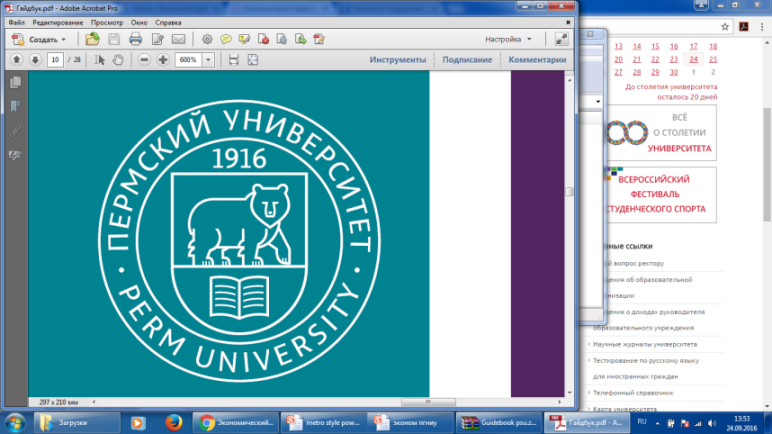 Пермский государственный национальный исследовательский университет

ЭКОНОМИЧЕСКИЙ ФАКУЛЬТЕТ
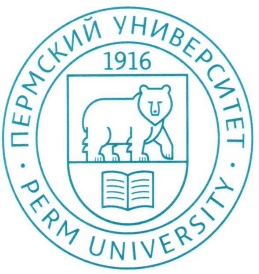 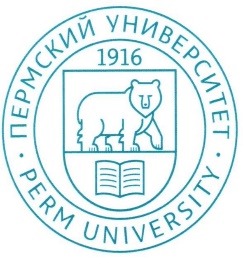